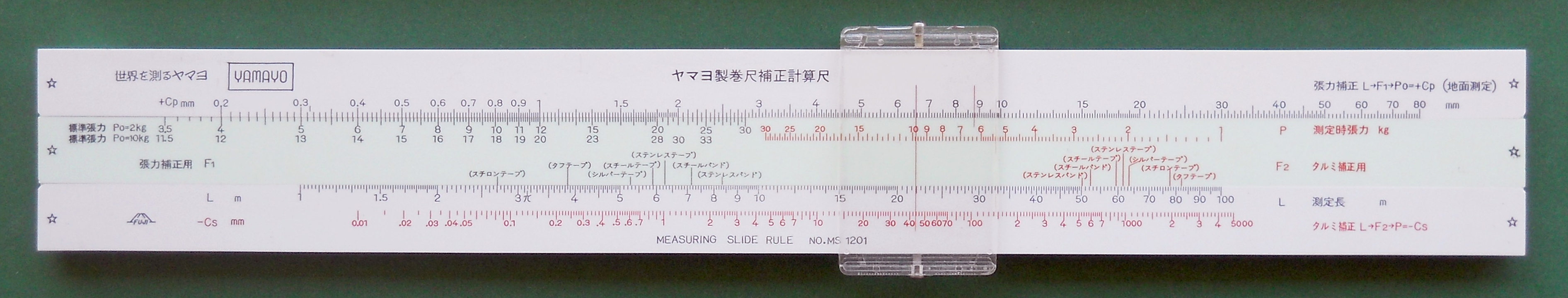 Tension
compensation
Ground
measurement
YAMAYO tape measure correction slide rule
Yamayo measuring the world
Standard tension
Measured tension
For looseness correction
For tension compensation
Measurement length
Looseness correction
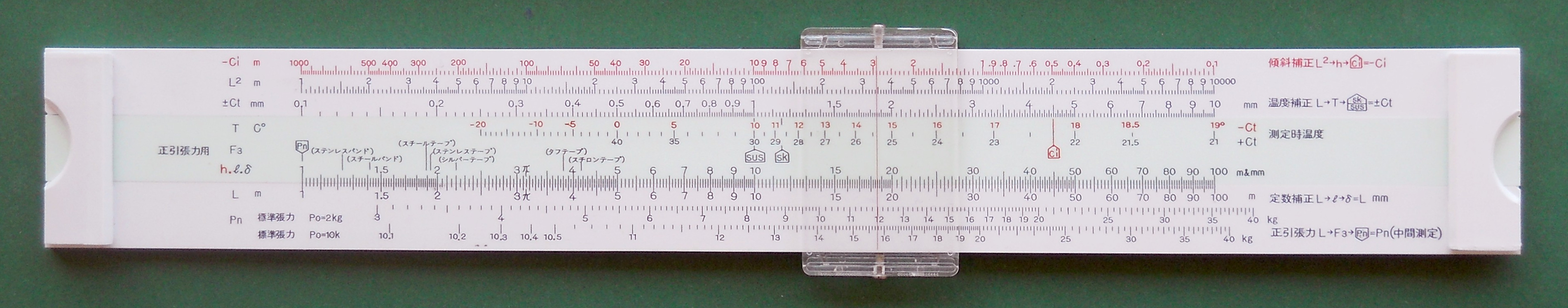 inclination correction
Temperature
compensation
Measured temperature
For positive tension
Constant correction
(Intermediate
measurement)
Nominal tension
Positive tension